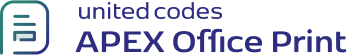 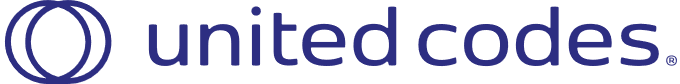 This is a basic example to show the usage of Auto Link. 

{*auto text}